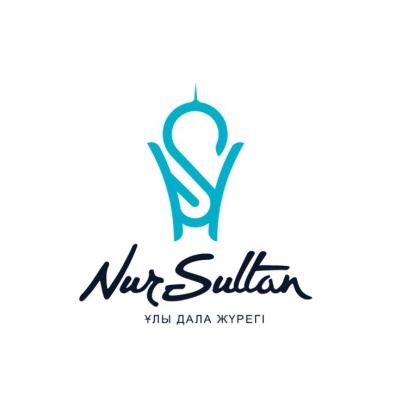 2021-2022 оқу жылында қорытынды аттестаттауды өткізу туралы
О проведении итоговой аттестации в 2021-2022 УЧЕБНОМ ГОДУ
г. Нұр-Сұлтан 2022 ж.
9  СЫНЫП БІЛІМ АЛУШЫЛАРЫ ҮШІН
28 мамыр
қазақ/орыс тілі (оқыту тілі)бойынша эссе нысанында жазбаша емтихан, гуманитарлық цикл пәндерін тереңдетіп оқытатын мектептерге арналған эссе түріндегі қазақ/орыс/(оқыту тілі) бойынша жазбаша емтихан
жазбаша жұмыс (мақала, әңгіме, эссе
31  мамыр
математика (алгебра) бойынша жазбаша емтихан (бақылау жұмысы)
3 маусым
орыс тілінде оқытатын сыныптардағы қазақ тілі мен әдебиеті бойынша жазбаша емтихан және қазақ тілінде оқытатын сыныптардағы орыс тілі мен әдебиеті бойынша жазбаша емтихан
мәтінмен жұмыс, мәтін бойынша тапсырмаларды орындау
6 маусым
таңдау пәні бойынша жазбаша емтихан (Физика, Химия, Биология, География, Геометрия, Қазақстан тарихы, Дүниежүзі тарихы, Әдебиет (оқыту тілі бойынша), шет тілі (ағылшын/француз / неміс), Информатика)
11  СЫНЫП БІЛІМ АЛУШЫЛАРЫ ҮШІН
27 мамыр
Емтихан жұмысы 2 бөлімнен тұрады. А бөлімінде ұсынылған бес жауаптан бір дұрыс жауапты таңдайтын 15 тапсырма бар. Тапсырмалар 1 баллмен бағаланады. В бөлімінде қысқа немесе егжей-тегжейлі жауаптарды қажет ететін 10-12 тапсырма бар. Тапсырмалар 2-8 баллмен бағаланады. 
Максималды балл– 60.
алгебра және анализ бастамалары бойынша жазбаша емтихан
30  мамыр
Емтихан жұмысы 2 бөлімнен тұрады. Бірінші бөлім екі мәтінмен жұмыс істеуді қамтиды (мәтіндердің жалпы көлемі – 600-650 сөз). Екінші бөлімде ЖМБ сыныптарында білім алушылар бір жазбаша жұмыс – эссе (200-250 сөз) орындайды. ОГН сыныптарындағы білім алушылар 200-250 сөзден тұратын жазбаша жұмыс (мақала, эссе, көпшілік алдында сөз сөйлеу, рецензия және т.б.) жазу арқылы ұсынылған үш тапсырмадан бір тапсырманы таңдайды. 
Максималды балл – 40.
қазақ/орыс/ тіл бойынша жазбаша емтихан (оқыту тілі
2 маусым
Емтихан билеттер бойынша өткізіледі. Барлығы 30 билет, әр билетте үш сұрақ беріледі, оларға студенттер ауызша жауап береді. Максималды балл – 30.
Қазақстан тарихы бойынша ауызша емтихан
7 маусым
Емтихан жұмысы 2 бөлімнен тұрады. Тапсырмаларда төрт қысқа мәтін бар, олардың жалпы көлемі 400 сөзден аспайды. Максималды балл– 40.
Орыс және басқа да тілдерде оқытатын мектептердегі қазақ тілі. Қазақ тілінде оқытатын мектептердегі орыс тілі
10  маусым
Емтихан жұмысы 2-3 бөлімнен тұрады: ұсынылған жауаптан бір дұрыс жауапты таңдаумен тапсырмалар; Қысқа немесе толық жауап беруді талап ететін 4-5 тапсырма; шағын зерттеу
таңдау пәні бойынша жазбаша емтихан (Физика, Химия, Биология, География, Геометрия, дүниежүзі тарихы, Құқық негіздері, әдебиет, шет тілі (ағылшын/ француз/ неміс), Информатика
"АЛТЫН БЕЛГІ" АТТЕСТАТ ҮМІТКЕРЛЕРІНЕ ҚОЙЫЛАТЫН ТАЛАПТАР
барлық пәндер бойынша "5" жылдық және қорытынды бағалары бар 5-11 сыныптар
Жалпы орта білім туралы "Алтын белгі" аттестаты және "Алтын белгі" белгісі үміткерлерге беріледі:
қорытынды аттестаттаудан "5"бағасына өткендерге жалпы орта білімі аяқталғаннан кейін;
Назарбаев Зияткерлік мектебі базасында "Алгебра және анализ бастамалары" пәні бойынша қорытынды аттестаттаудан
Үміткердің аттестаттан және "Алтын белгі" белгісінен (ата-анасының немесе өзге де заңды өкілдерінің өтініші) бас тартуға құқығы бар.:
мектепте жалпы орта білім аяқталғаннан кейін қорытынды аттестаттаудан өтеді;
жалпы орта білімді аяқтағаннан кейін "5" бағасына қорытынды аттестаттаудан өткен жалпы орта білім туралы үздік аттестат беріледі.
10-11  сыныптар аралығында барлық пәндер бойынша "5" тоқсандық, жылдық және қорытынды бағалары;
негізгі орта білім туралы үздік аттестат алғандарға;
C 2022-2023 жылдан бастап  енгізіледі:
жалпы орта білімі аяқталғаннан кейін қорытынды аттестаттаудан "5"бағасына өткендерге ;
Назарбаев Зияткерлік мектебі базасында "Алгебра және анализ бастамалары" пәні бойынша қорытынды аттестаттаудан өткен.
НАЗАРЛАРЫҢЫЗҒА РАҚМЕТ!